Recensement des ouvrages et de leurs éléments (Ponts et Murs)
Objectifs
Création des ouvrages non recensés dans OASIS
Vérification/Correction des ouvrages recensés
Recensement sur le terrain et au bureau
Tablette OKAPI
Session 7 – Recensement des ponts et des murs
Objectifs – Métropole Montpellier
Recensement de 200 ponts et 100 murs
Vérification/Correction des ouvrages existants
Session 7 – Recensement des ponts et des murs
Objectifs – Département du Cher
Recensement de 200 ponts
Vérification/Correction des ouvrages existants
Session 7 – Recensement des ponts et des murs
Démarche
Utilisation de modèles adaptés au patrimoine concerné
13 modèles pour les Ponts
13 modèles pour les Murs
Session 7 – Recensement des ponts et des murs
Démarche
Mode terrain
Mode bureau
Session 7 – Recensement des ponts et des murs
Recensement des ponts (1)
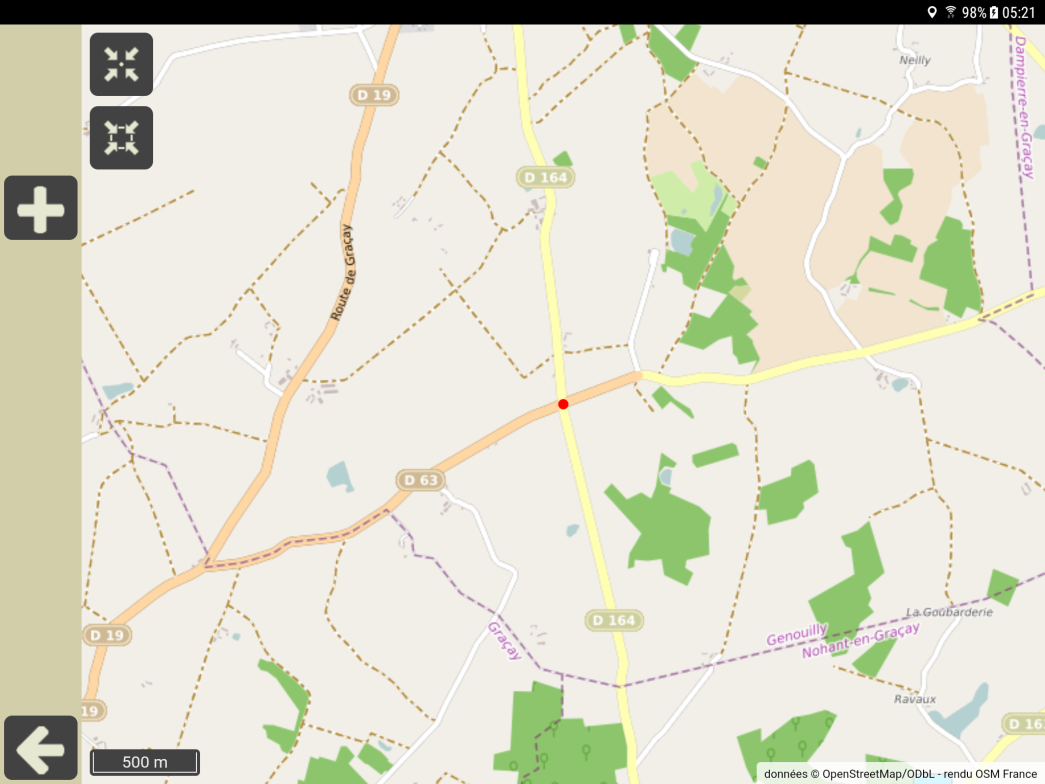 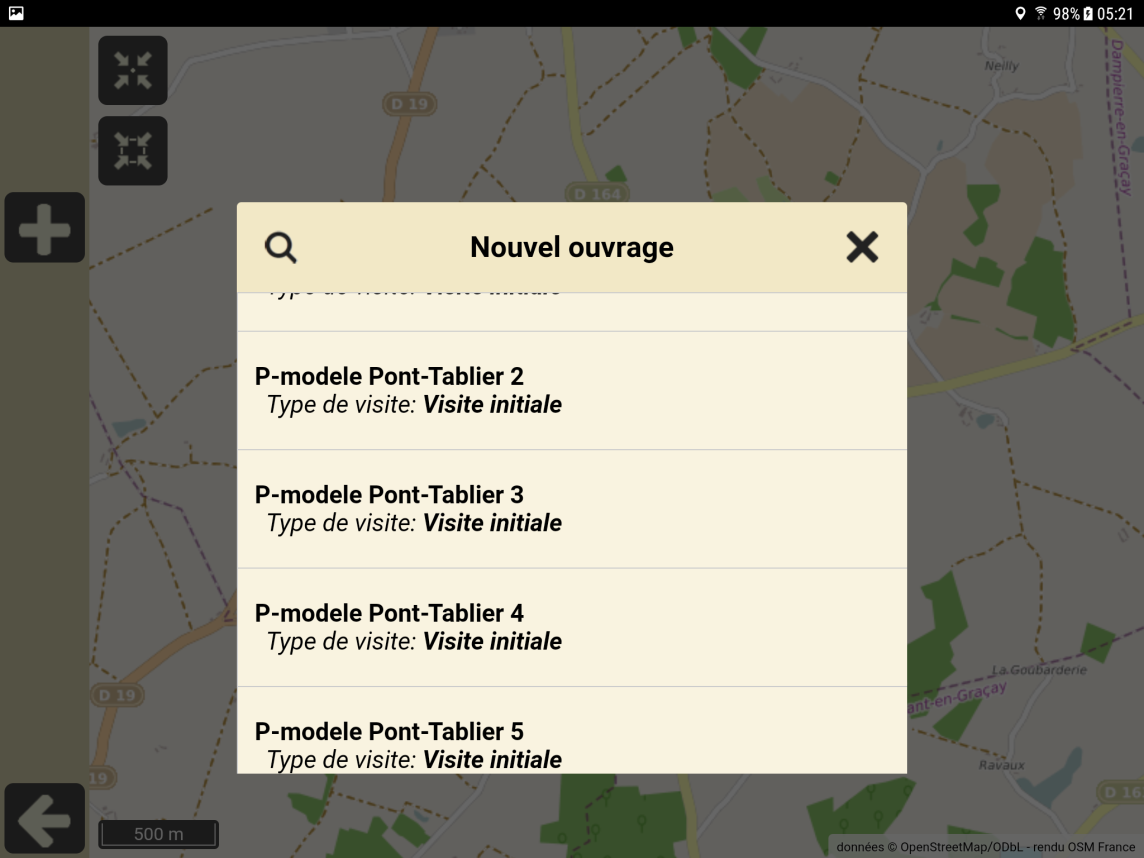 Création sur la tablette à partir d’un modèle
Recensement des ponts (2)
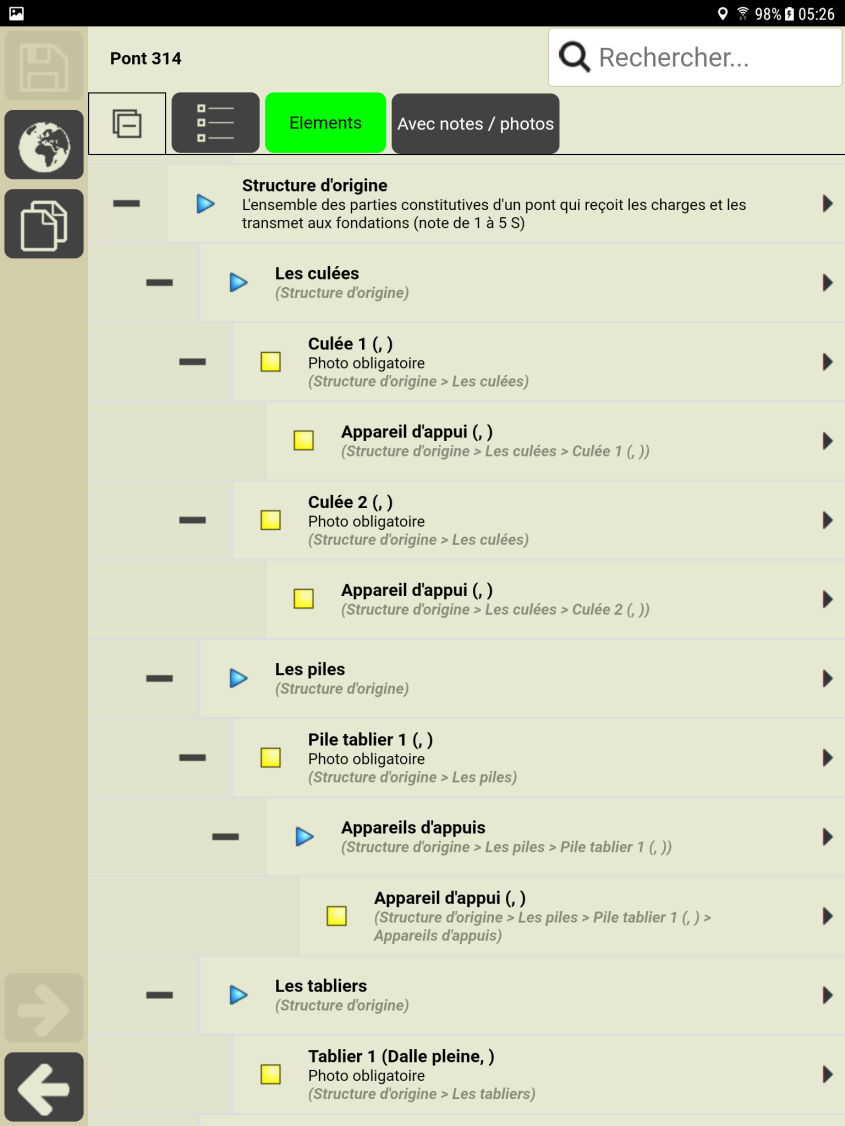 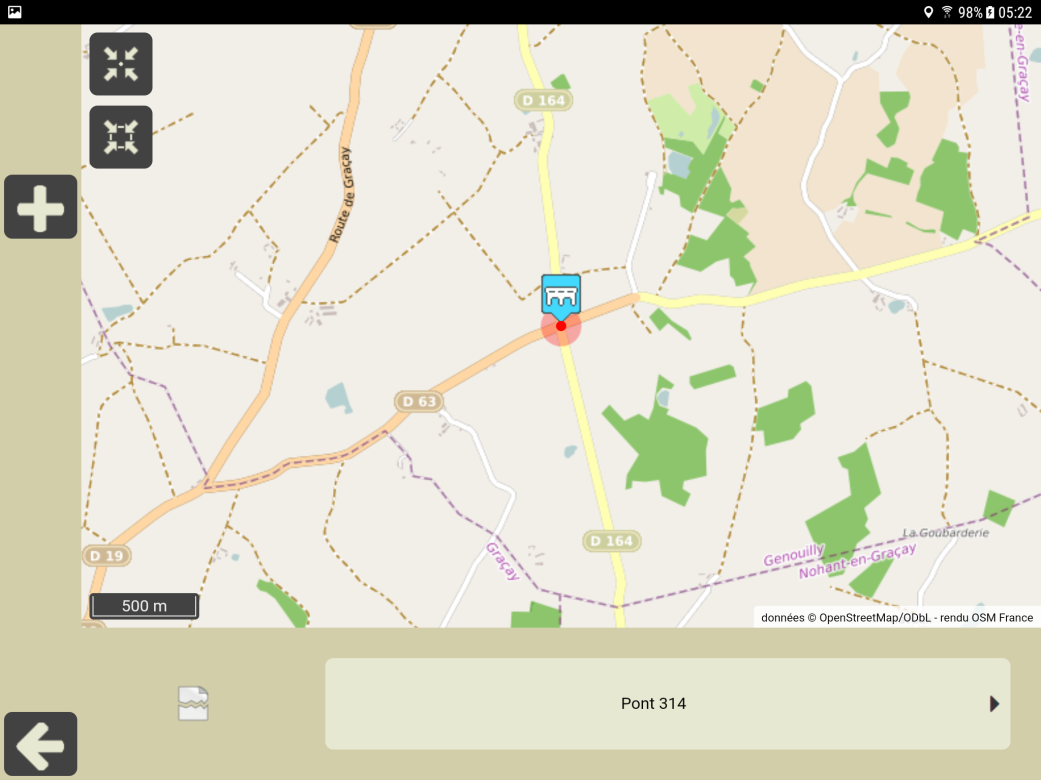 Création sur la tablette à partir d’un modèle
Recensement des murs (1)
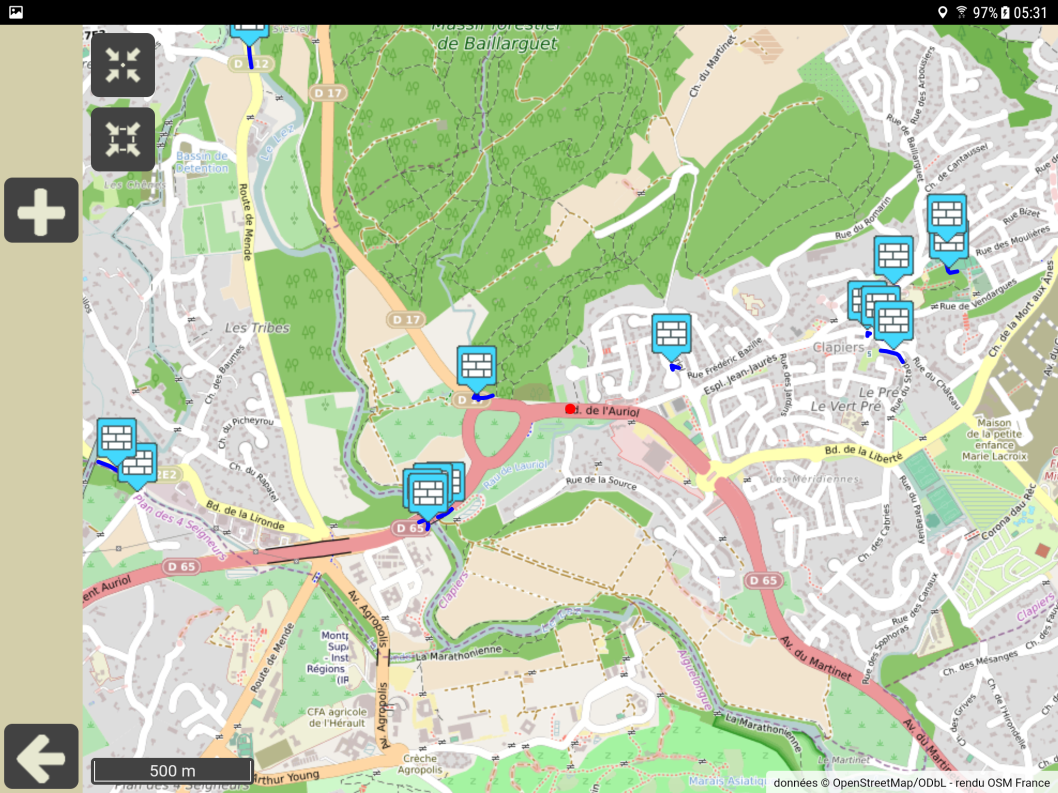 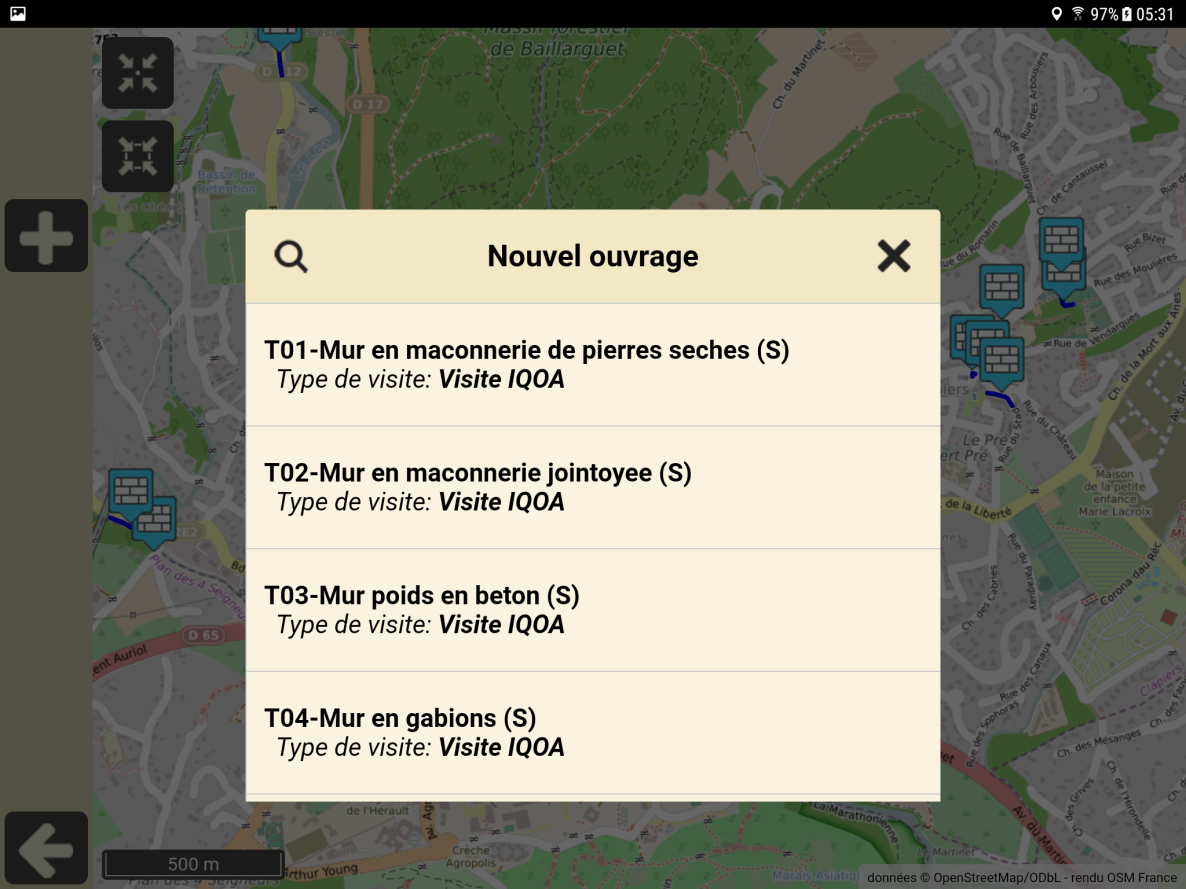 Création sur la tablette à partir d’un modèle
Recensement des murs (2)
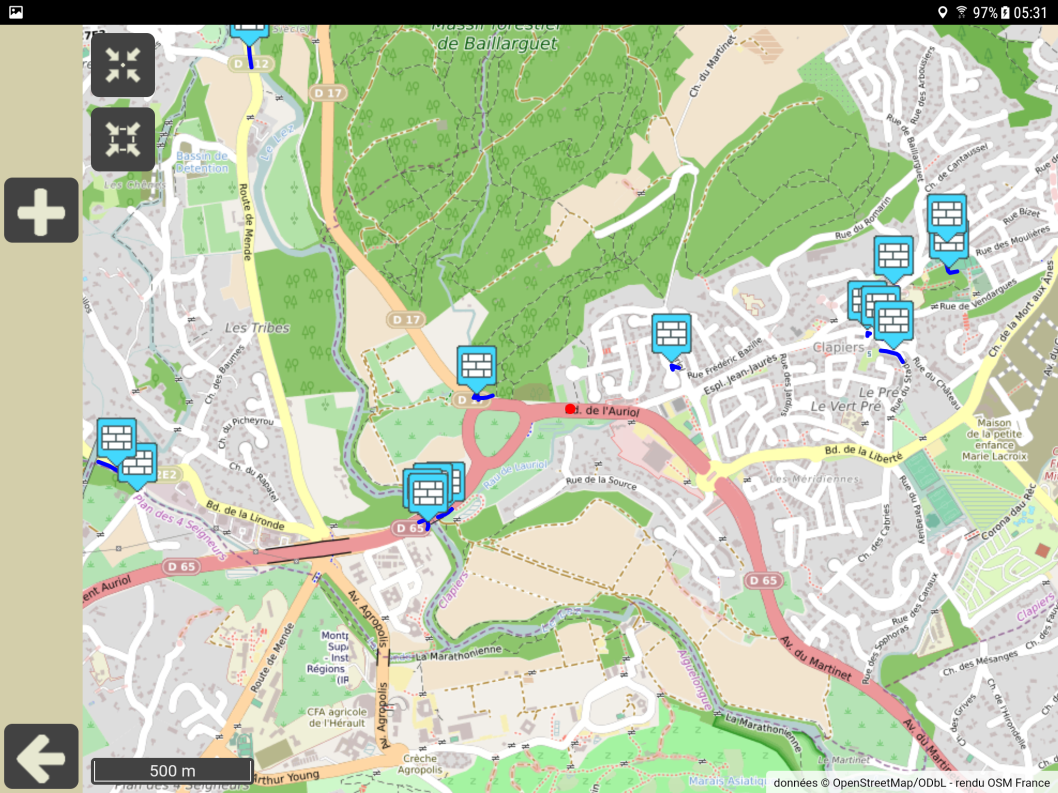 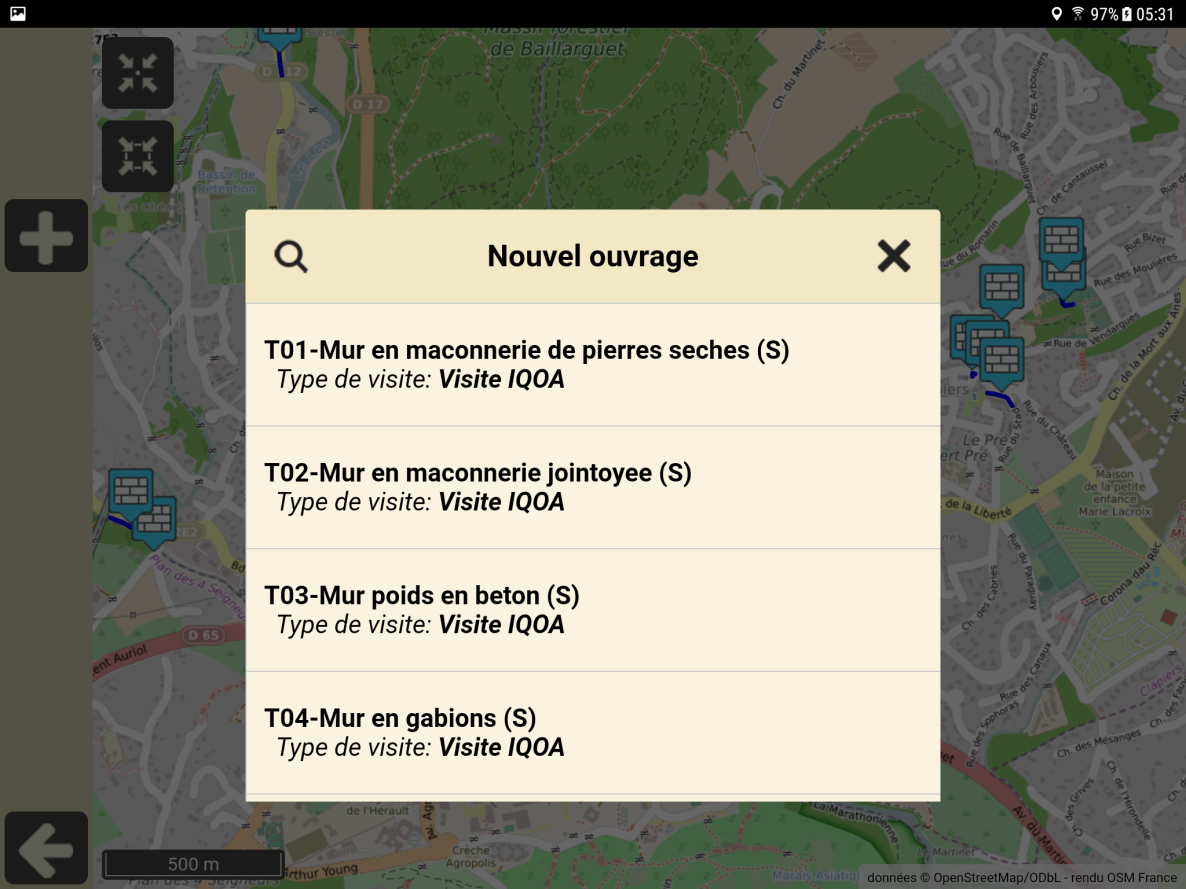 Création sur la tablette à partir d’un modèle
Effectuer la 1ère visite (1)
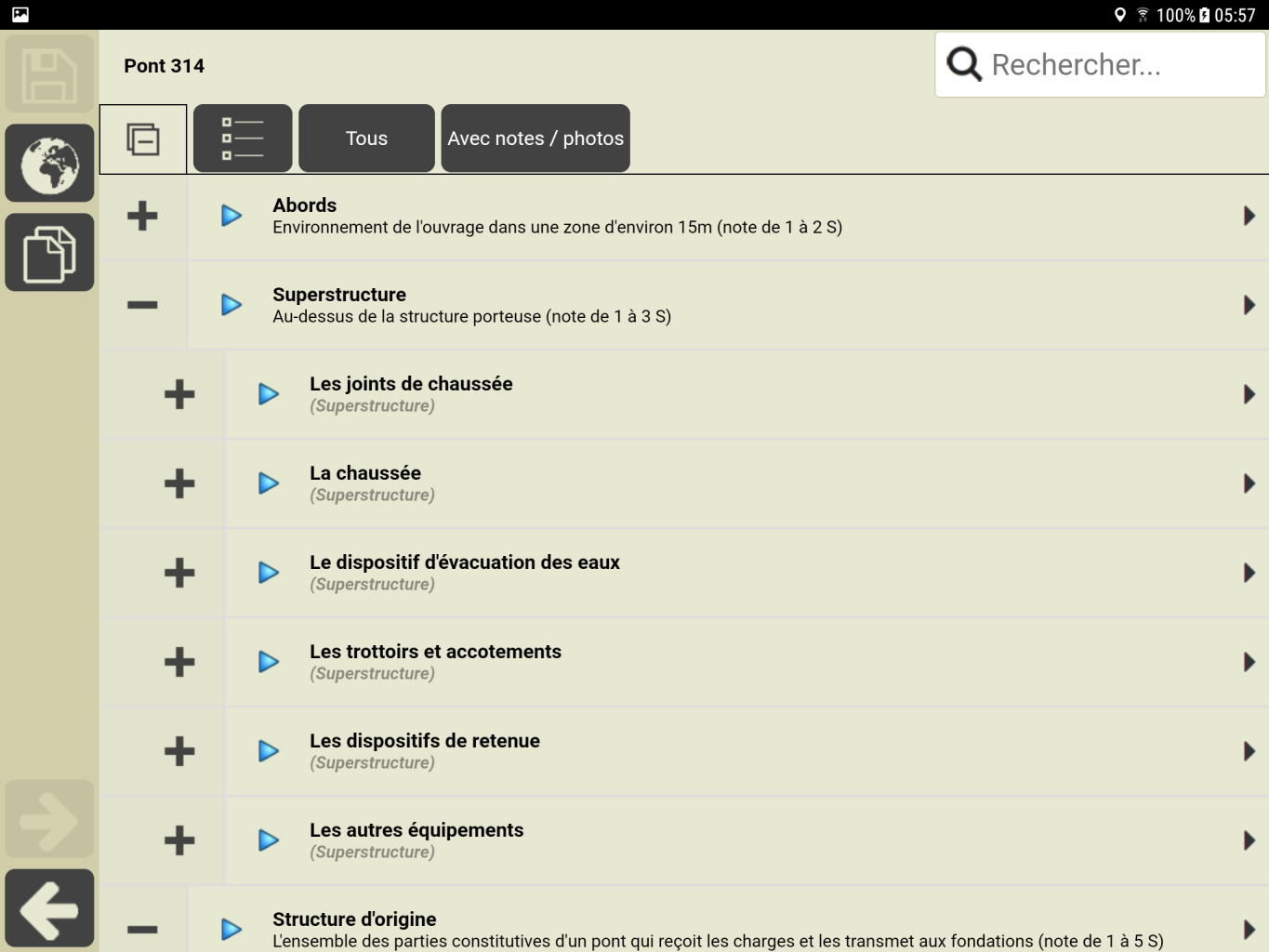 Création sur la tablette à partir d’un modèle
Effectuer la 1ère visite (2)
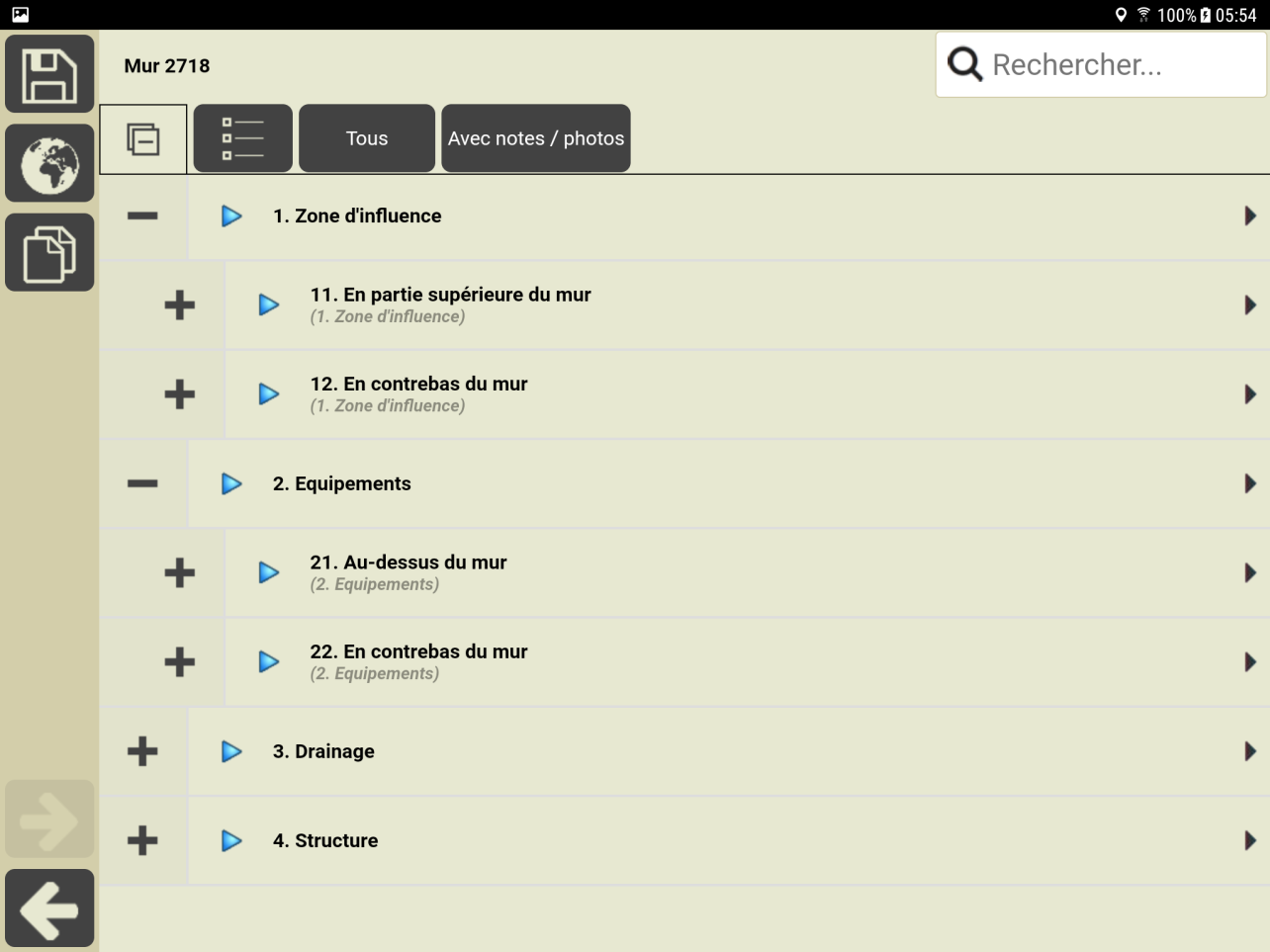 Création sur la tablette à partir d’un modèle
Finalisation de la visite
Visite terminée
Session 7 – Recensement des ponts et des murs
Téléchargement sur le serveur
Session 7 – Recensement des ponts et des murs
Synchronisation avec OASIS
Validation de la visite
Synchronisation avec OASIS
Session 7 – Recensement des ponts et des murs
Conclusions et perspectives (1)
Efficacité du recensement
Le Multi-Paquets
Conclusions et perspectives (2)
Augmenter l’autonomie des utilisateurs de tablette: contrôleur, inspecteur,
Le Multi-Paquets
Conclusions et perspectives (3)
Adapter le plan de visite à la nature de l’ouvrage visité
Le Multi-Paquets
Conclusions et perspectives (4)
Gérer la campagne de visites d’un prestataire sur une seule tablette : par exemple, 150 visites
Le Multi-Paquets